Styret i Østre Udnes Bygdekvinnelag 
Leder: Eva Øvren 
evaovren@online.no 
Tlf: 959 16 139
Nestleder: Randi Brøtherfallet
randi.broterfallet@gmail.com 
Tlf: 959 13 882
Kasserer: Lejla Dizdar-Mandic
dmlejla@online.no
Tlf: 90579987
Sekretær: Marit Ringereide
mringer@online.no 
Tlf: 936 68 423
Studieleder: Elin Jødahl Skovseth
elin.jodahl@yahoo.no 
         Tlf: 959 36 644        	Styremedlem: Ann Kristin Huser
ann_kristin_husera@hotmail.com
Tlf: 928 61 344Vara: Ane Aanerud Grøndahl 
ane-2@online.no
Tlf: 90085893
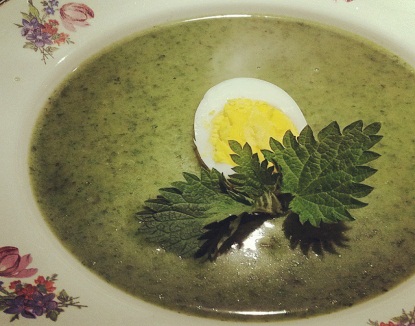 2016
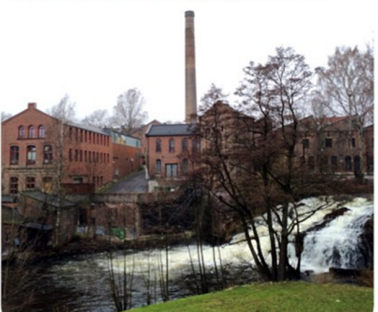 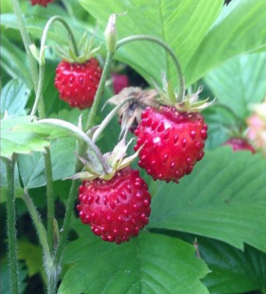 Brenneslesuppe
Ingredienser:
2,5 dl brennesle
1 løk
2 hvitløksfedd
2-3 luftløk
1 liter vann med buljongterning el kraft
salt
pepper
timian
matfløte, eventuelt melblanding

Kokte egg

Fremgangsmåte: 
Rens brennesle og legg dem i kokende vann eller kraft. Tilsett løk. Bruker man vann, må man tilsette buljongterning el lignende. Smak til med salt, pepper, timian eller annet. Jevne suppa med en blanding mel og fløte. Kan også  brukes melk. La dette småkoke i 5 min. Bruk så stavmikser for å få en jevn suppe. Server gjerne med halve kokte egg og brød eller flatbrød til.
 

Suppe kan du lage av mange urter og grønnsaker. Ta de urtene/grønnsakene du har, hakk de fint opp, fres, ha i vann/suppebuljong og vips er suppa ferdig. Vil du ha den kremet, tilsett 1 dl. fløte. Har du kjøttrester eller pølserester, tilsettes dette.
Bli medlem i
Østre Udnes Bygdekvinnelag!
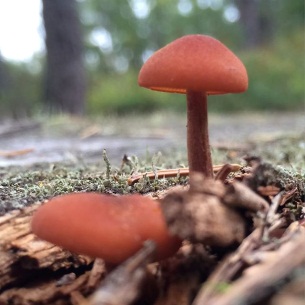 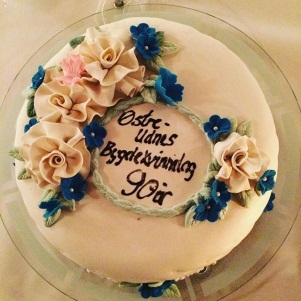 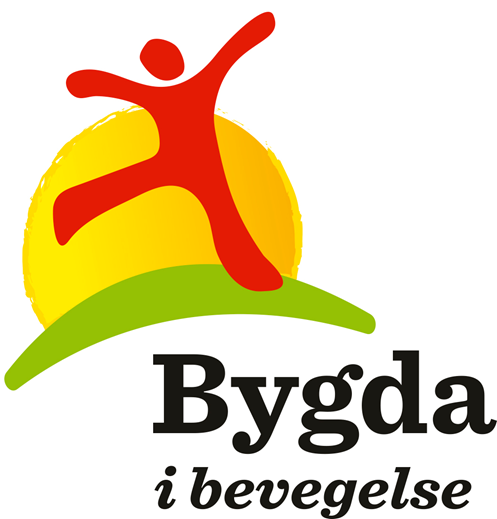 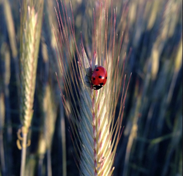 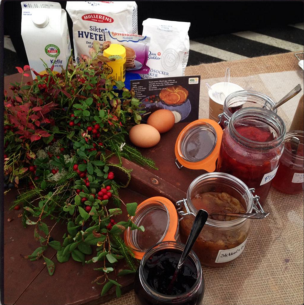 Østre Udnes Bygdekvinnelag arrangerer studieringer som er åpent for alle. Vi velger et aktuelt og interessant tema og møtes hjemme hos hverandre, fordyper oss og diskuterer. 

I 2016 skal vi ha lesesirkel om 
«Slåttekar i himmelen», skrevet av Edvard Hoem. 
Studieringer i 2016 er  «Mat på bål», «Ville vekster» og «Festkaker». 
Er du interessert i å delta, ta kontakt med vår studieleder
Aktivitetsplan 2016:

4. Februar: Årets bøker
     Nes bibliotek kl. 19:00. Går til El Nero
     etter biblioteket.
18. Februar: Foredrag fra krisesenteret
     Haga Samfunnshus kl. 19:00
12. Mars: ABKs årsmøte
     Losby
13. Mars: Lagsamling ABK
      Losby
16. April: Akershus og Kvadraturen
     Tur til Oslo med guide & tog
19. Mai: Planteauksjon 
     Hos Ingvild, Rustadvegen 147, Auli
26. - 28. Mai: Årnesdager
     Tradisjonen tro selger vi rømmegrøt.
 9. Juni: Sommertur
31. August: Sonemøte
      Ville vekster
22 - 24. September: Brød & Cirkus 
18. Oktober: Årsmøte 
     Haga Samfunnshus
Oktober Høsttakkefest
     Auli & Årnes kirker
22. November: Vi lager dekorasjoner til advent/jul
14. Desember: Julemøte


Håper du har lyst til å være med på  en eller flere av aktivitetene våre! 

Østre Udnes Bygdekvinnelag
fylte 90 år i 2015!
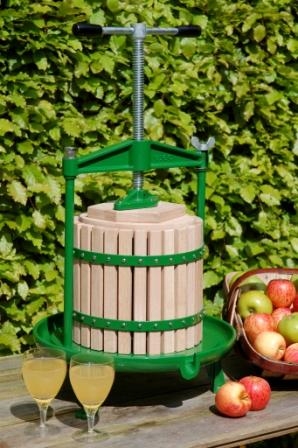 Vi er opptatt av å ta vare på resursene og kutte matsvinn.  Et tiltak er innkjøp av eplepresse som fritt kan lånes av våre medlemmer.
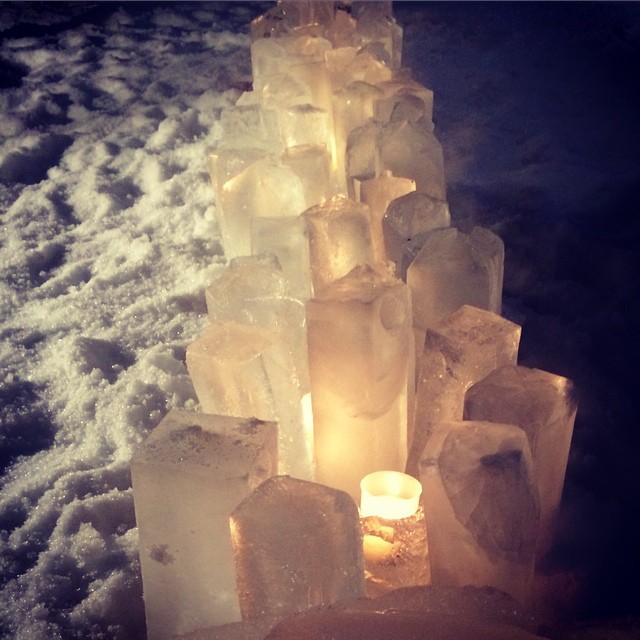 Lista er ikke fullstendig. Følg med på annonsering i Raumnes, på vår hjemmeside og på facebook
Østre Udnes Bygdekvinnelag består av ca. 30 entusiastiske damer fra 30 til 90 år. 
Vi ønsker oss flere medlemmer, har du lyst til å være med? 
Meld deg inn via en av våre styremedlemmer eller nettsiden vår:

 www.bygdekvinnelaget.no
Fylkeslag: Akershus
Lokallag: Østre Udnes
Hva gjør vi i bygdekvinnelaget?

Vi er inspirator og pådriver for gode kvinneliv og aktive lokalmiljø 
Vi er eksperter på matkultur, tar vare på tradisjoner og skaper nye 
Vi formidler viktigheten av norsk matproduksjon for matsikkerhet, levende bygder og kulturlandskap 
Vi er et samlingspunkt og står for et åpent og inkluderende fellesskap
Følg oss på facebook:
Østre Udnes Bygdekvinnelag
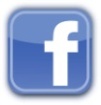 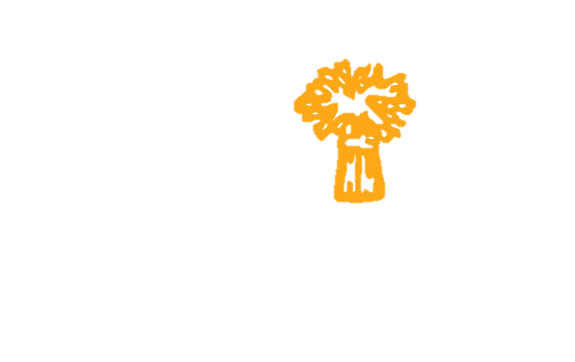 Følg oss på Instagram: 
          ostreudnesbygdekvinnelag
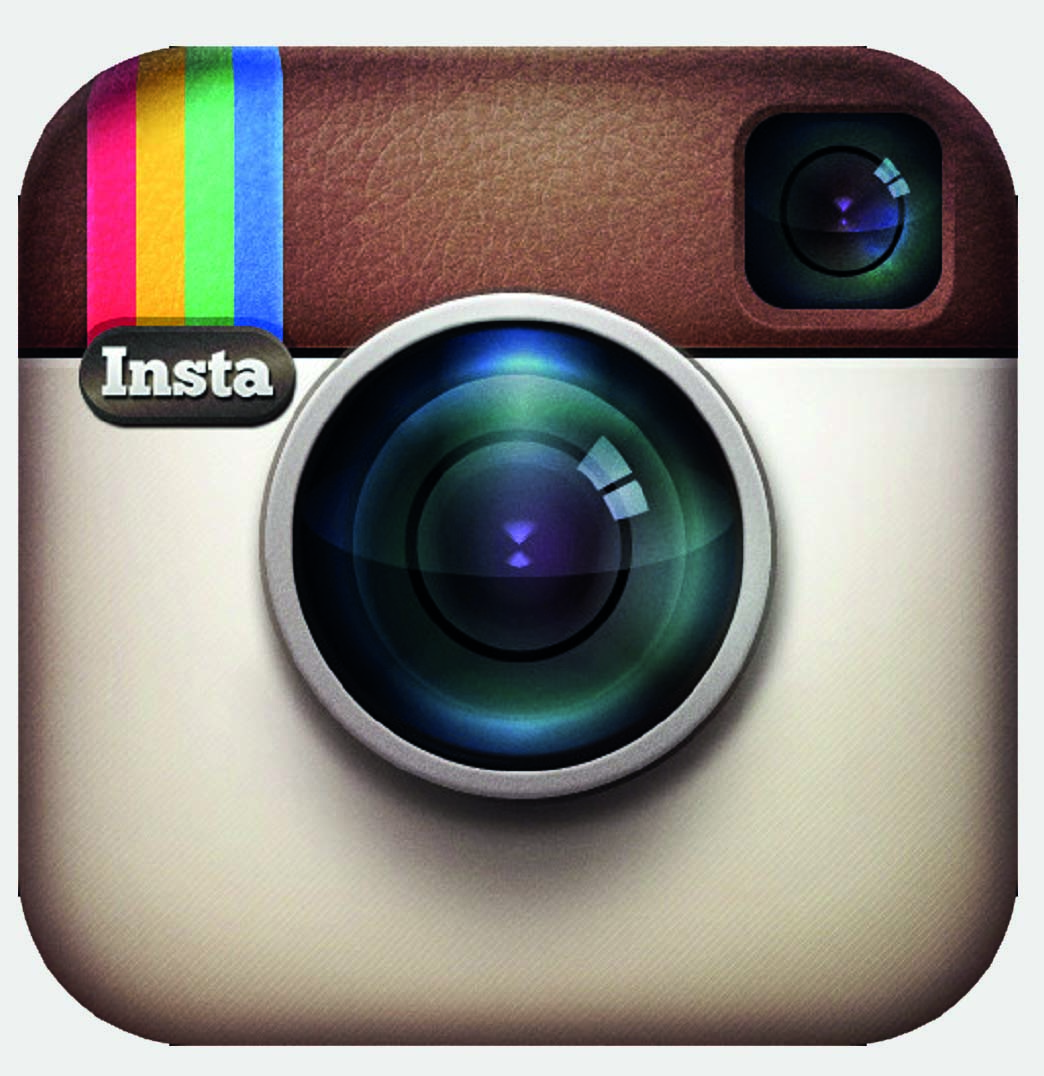